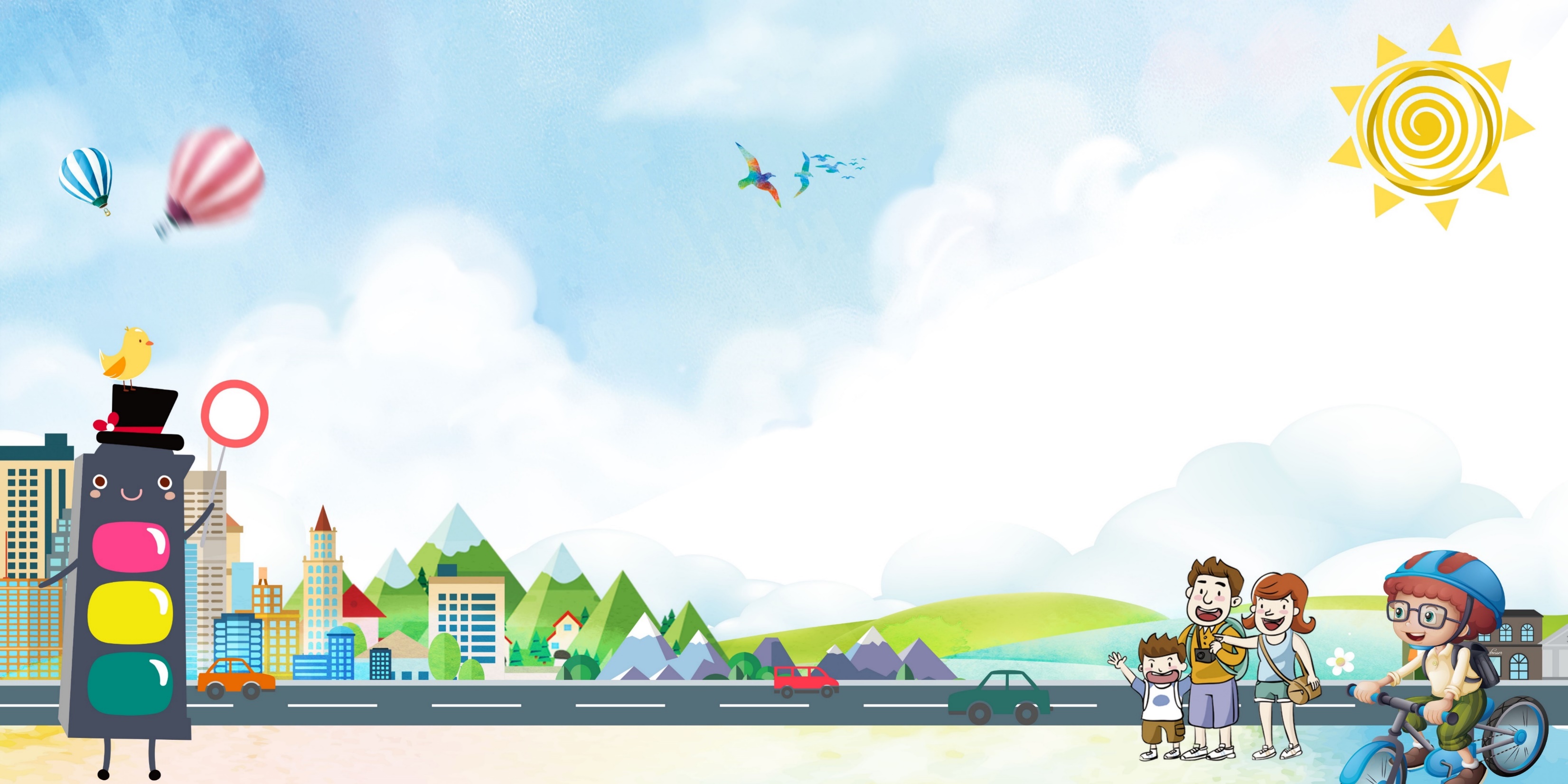 CHÀO MỪNG CÁC EM 
CÙNG ĐẾN VỚI TIẾT HỌC HÔM NAY!
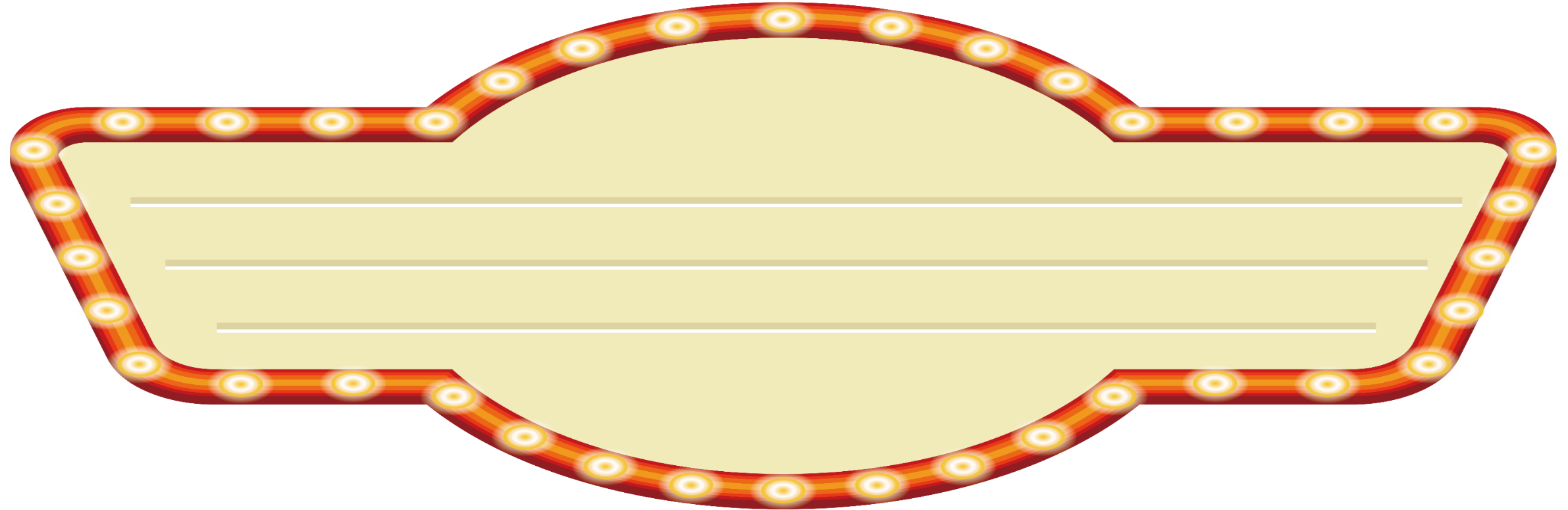 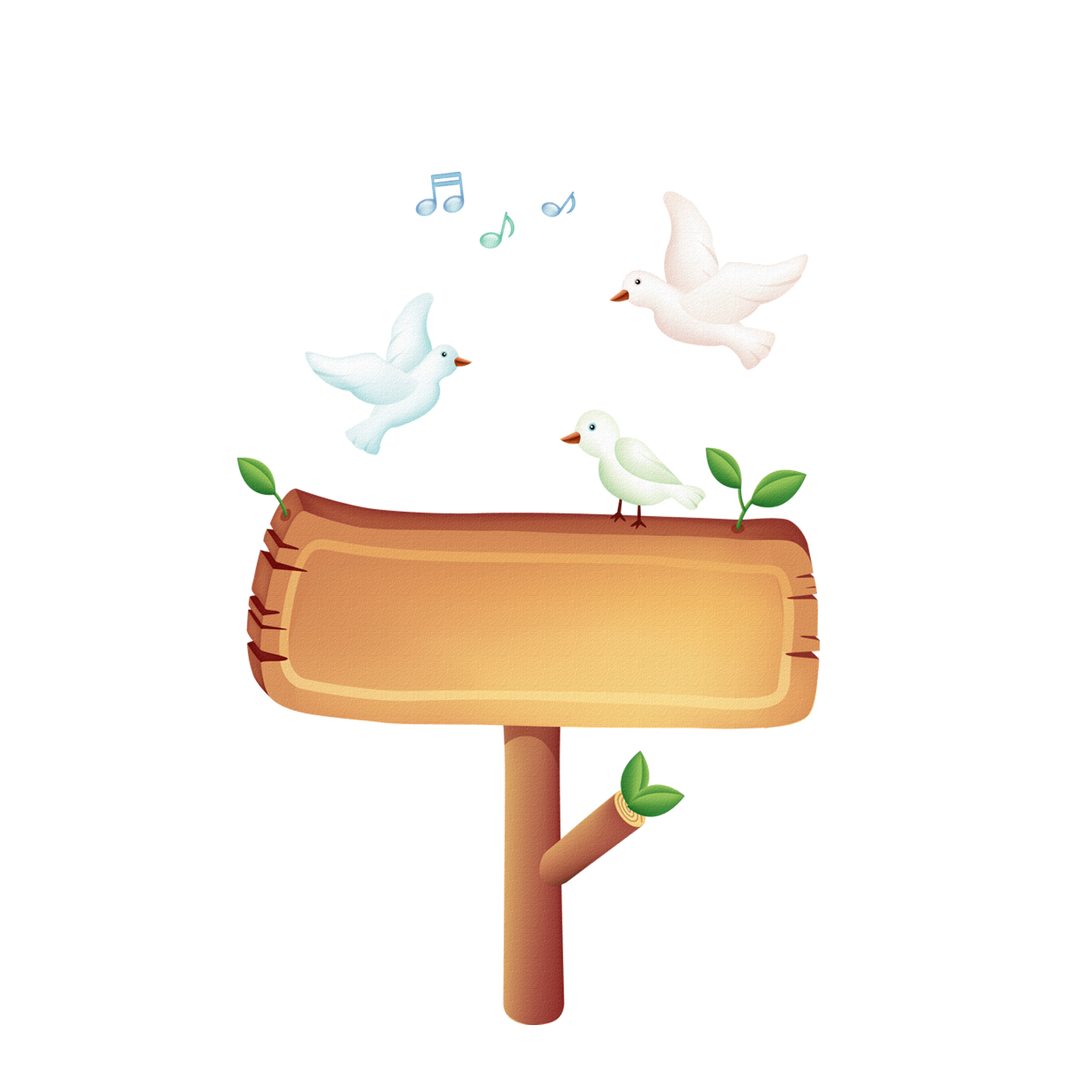 Trò chơi
“Đố bạn”
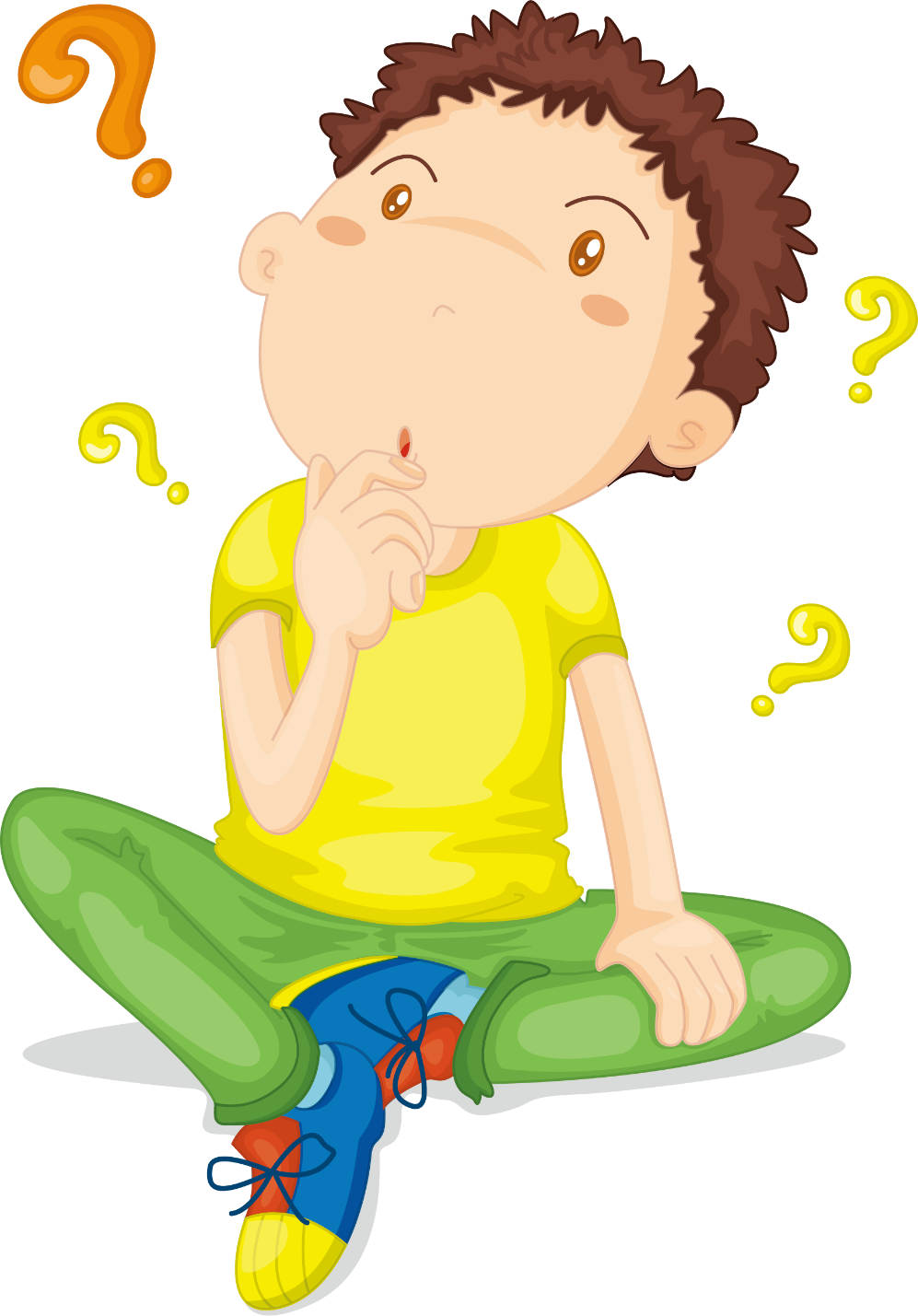 Bạn A
Viết hoặc đọc một số rồi đố bạn B đọc hoặc viết
[Speaker Notes: 模板来自于 http://docer.wps.cn]
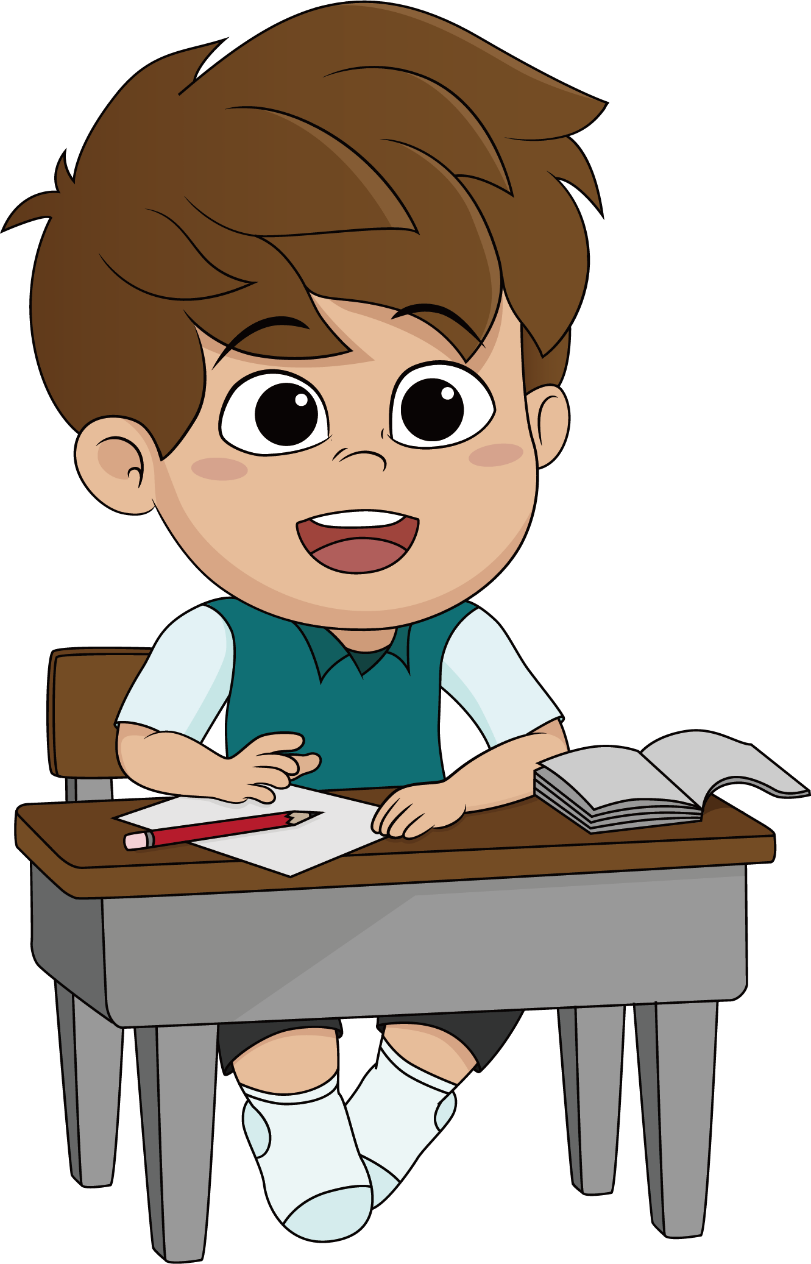 BÀI 75: CÁC SỐ CÓ BA CHỮ SỐ TIẾP THEO
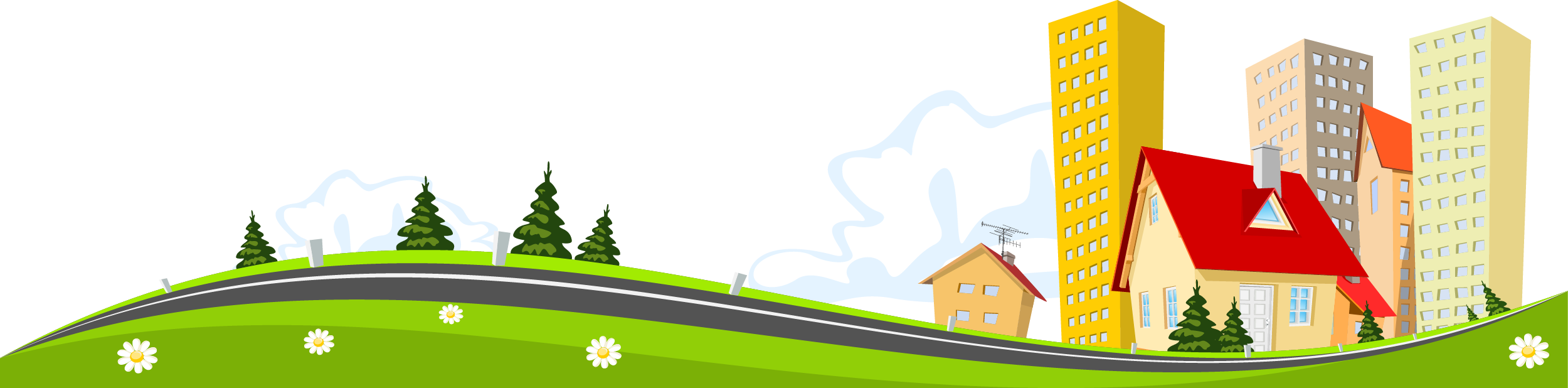 NỘI DUNG BÀI HỌC
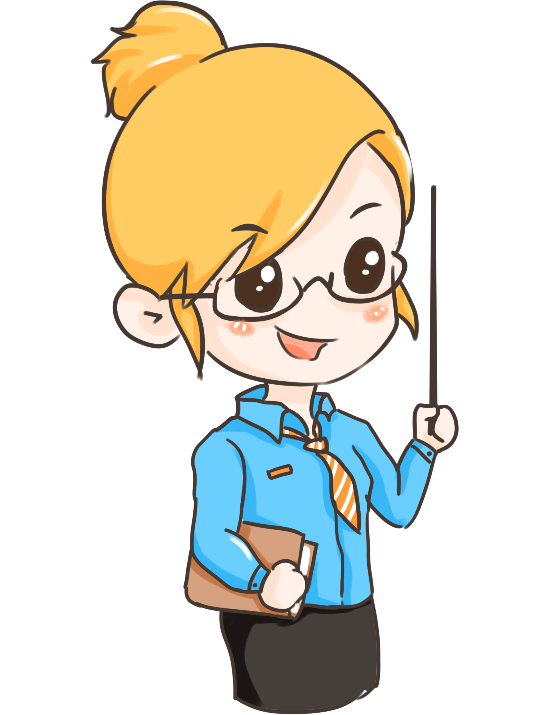 1. Phân tích số có ba chữ số thành các trăm, chục, đơn vị
2. Luyện tập
3. Vận dụng
1. Phân tích số có ba chữ số thành các trăm, chục, đơn vị
Hai bạn trong tranh đang làm gì? Nói gì?
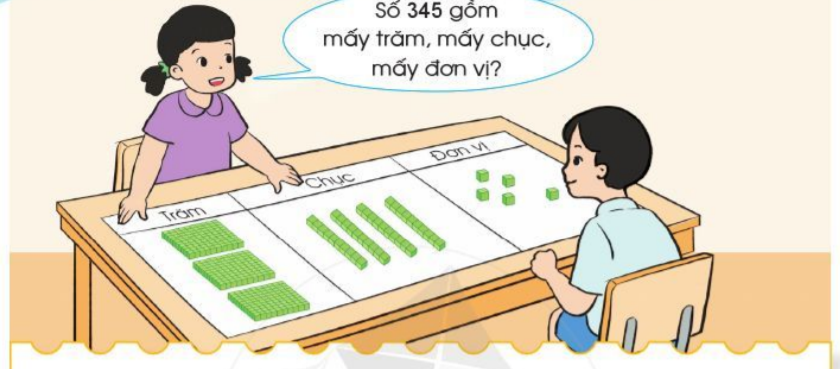 Hai bạn đang phân tích số 345 gồm 300 trăm, 4 chục và 5 đơn vị
1. Phân tích số có ba chữ số thành các trăm, chục, đơn vị
a) Lấy ra 345 khối lập phương
Quan sát đọc và viết số sau:
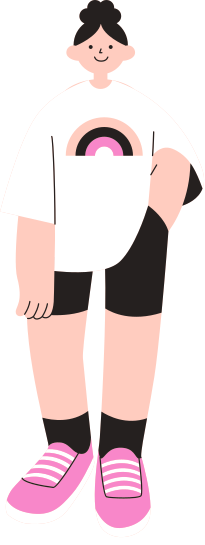 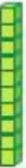 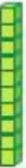 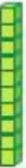 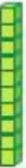 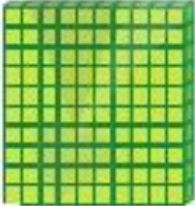 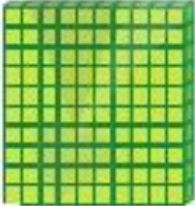 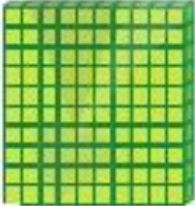 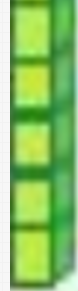 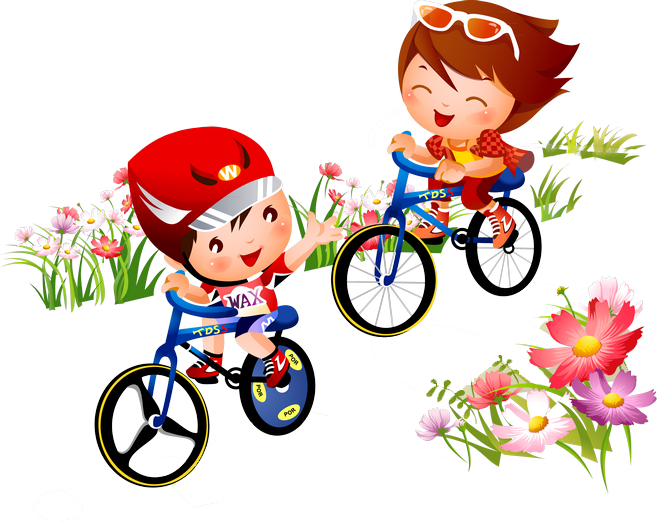 Ba trăm bốn mươi lăm
Viết: 345
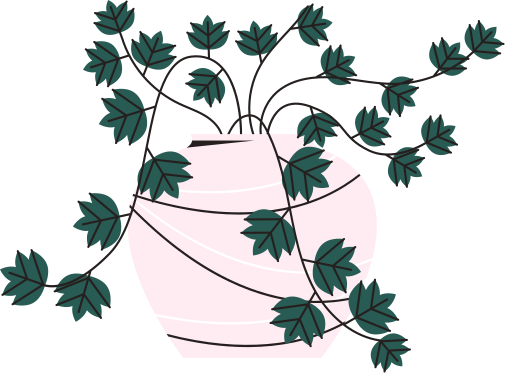 1. Phân tích số có ba chữ số thành các trăm, chục, đơn vị
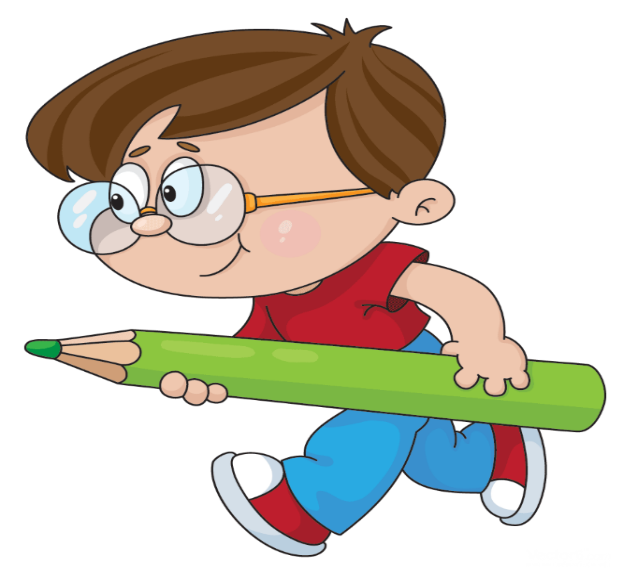 a) Lấy ra 345 khối lập phương
Em hãy cho biết 345  gồm những tấm thẻ nào?
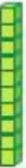 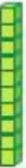 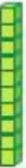 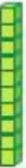 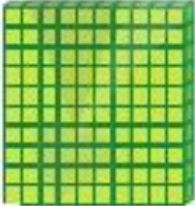 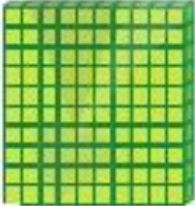 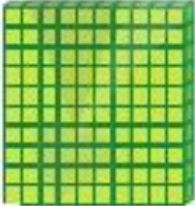 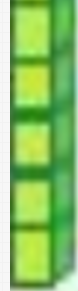 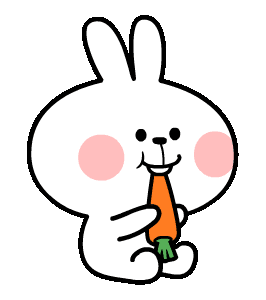 5 khối lập phương rời
4 thanh chục
3 tấm trăm
1. Phân tích số có ba chữ số thành các trăm, chục, đơn vị
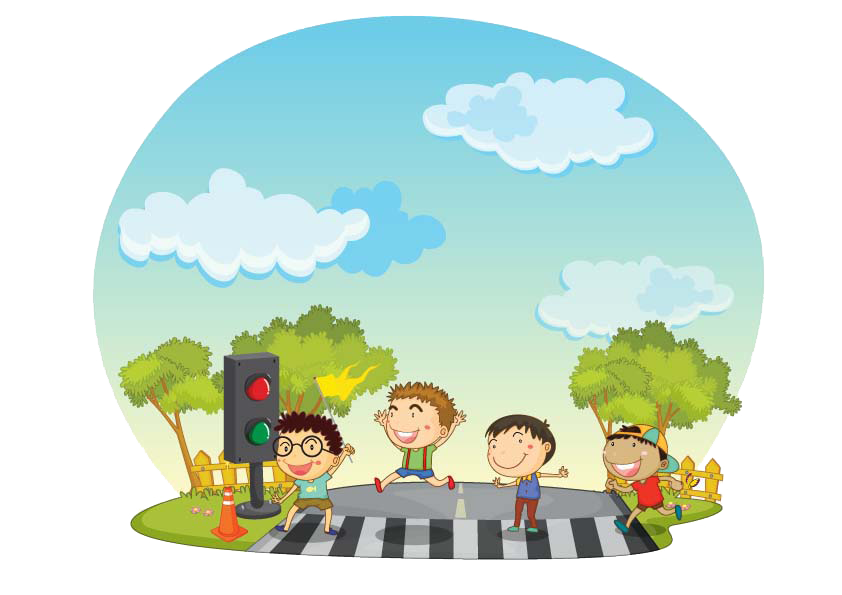 a) Lấy ra 345 khối lập phương
Số 345 gồm 3 trăm 4 chục 5 đơn vị
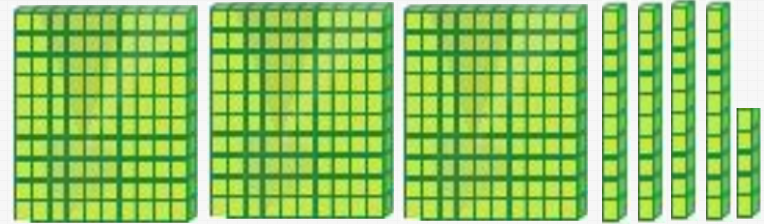 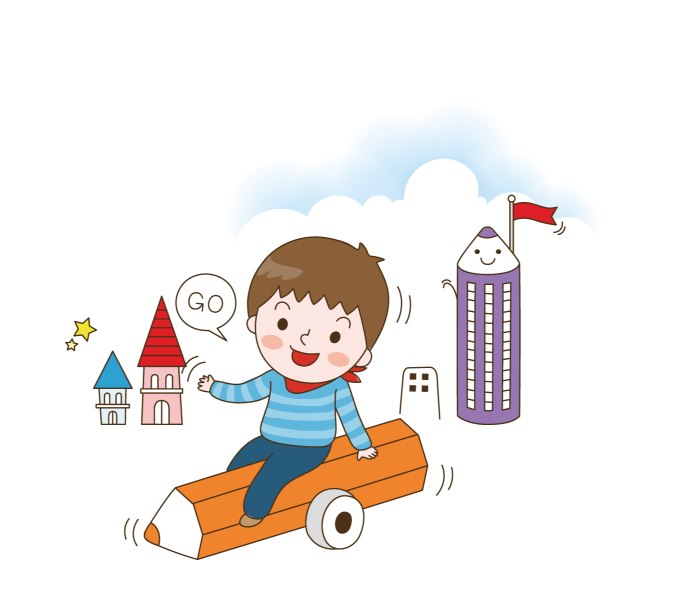 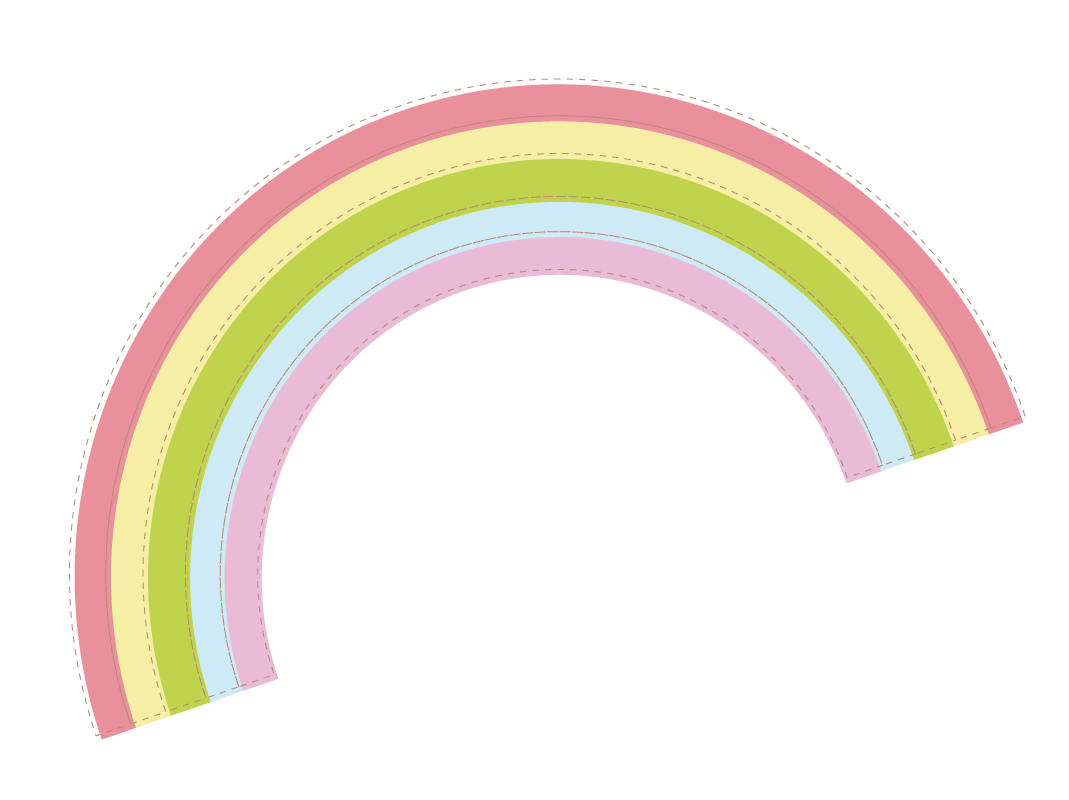 345
1. Phân tích số có ba chữ số thành các trăm, chục, đơn vị
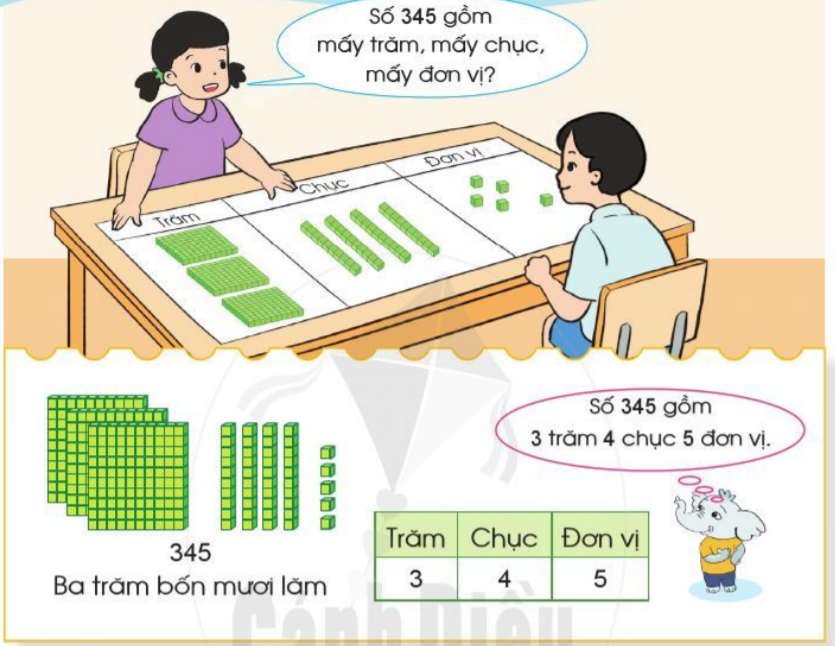 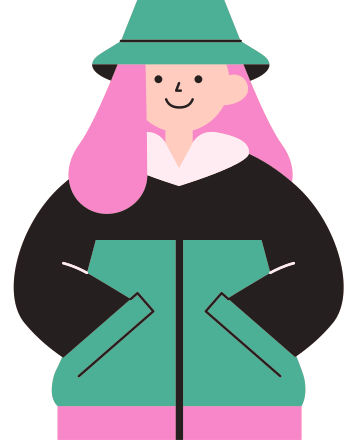 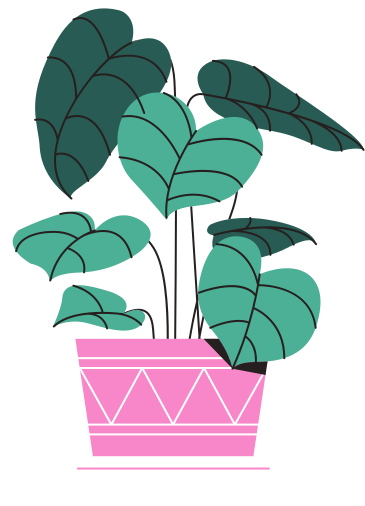 LUYỆN TẬP
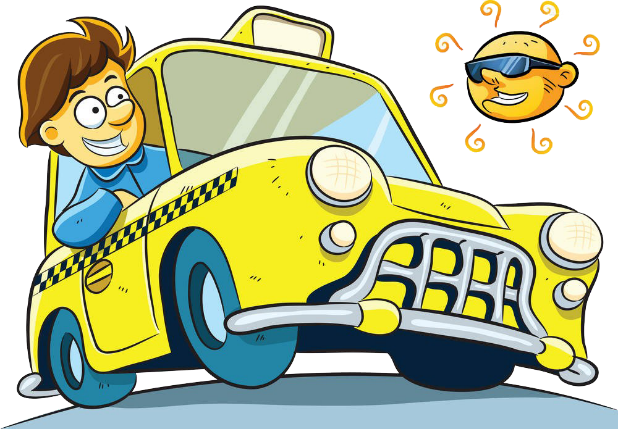 Bài 1. Số?
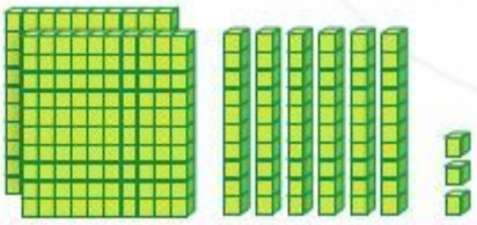 a)
3
2
6
?
263
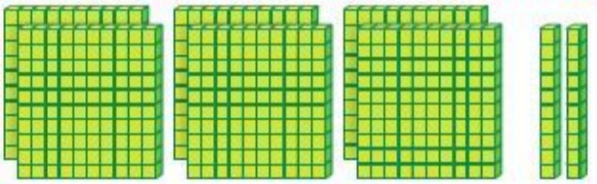 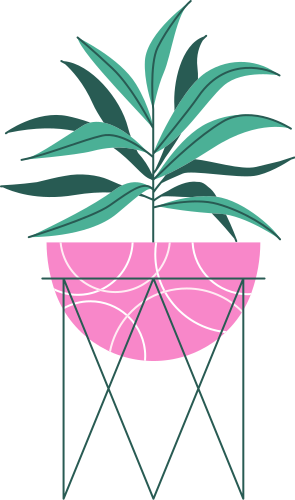 b)
0
6
2
620
?
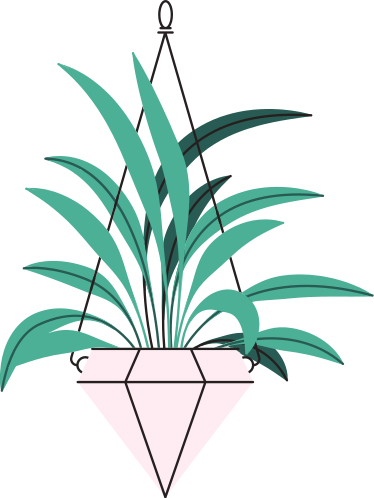 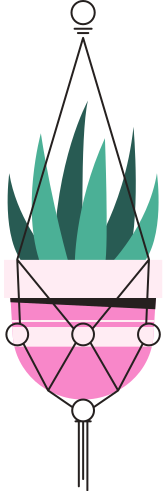 LUYỆN TẬP
Bài 2. Thực hiện theo mẫu?
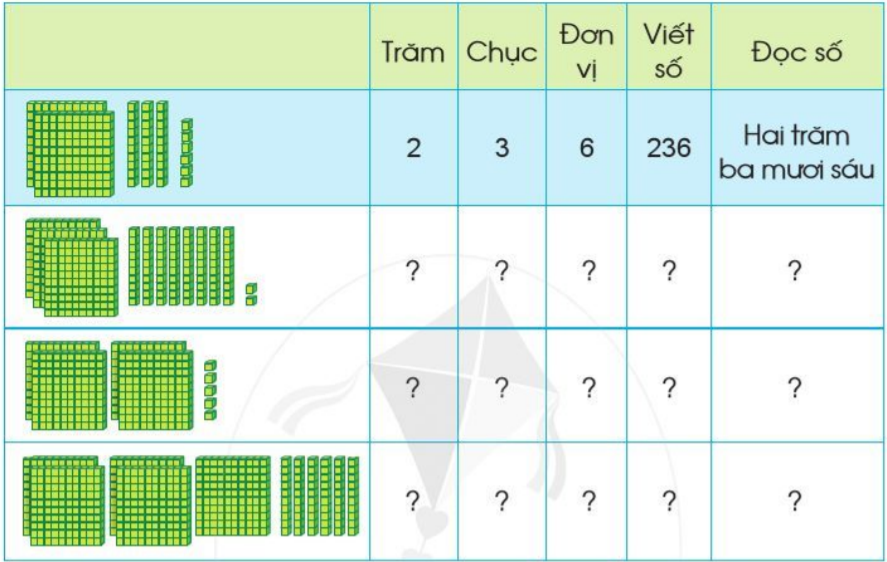 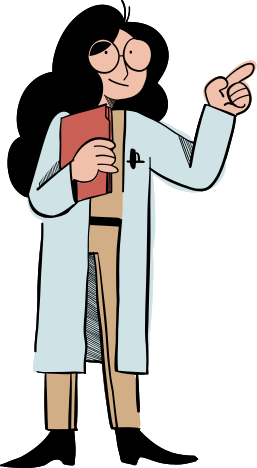 Ba trăm tám  mươi hai
2
3
8
382
Bốn trăm linh năm
5
4
0
405
Năm trăm sáu mươi
0
5
6
560
LUYỆN TẬP
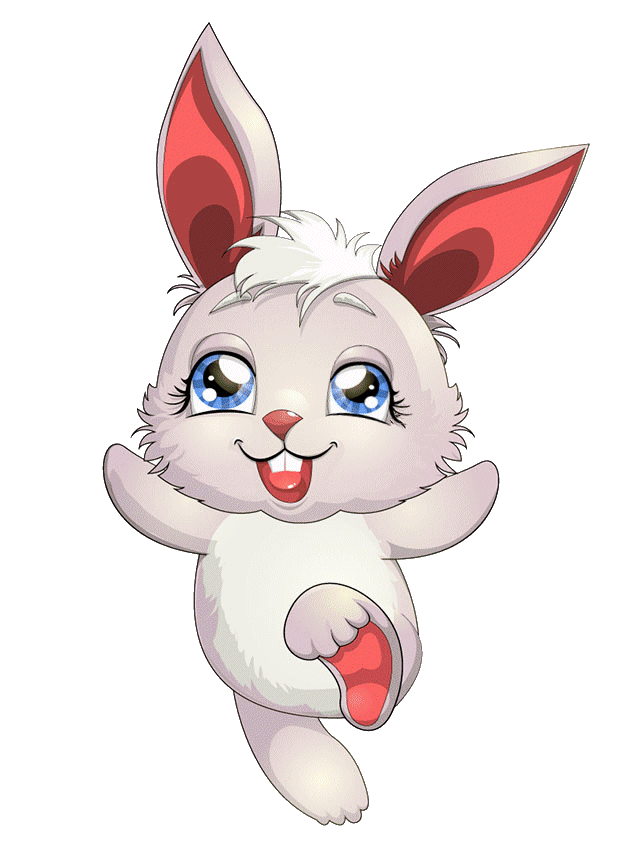 Bài 3. Nói (theo mẫu)
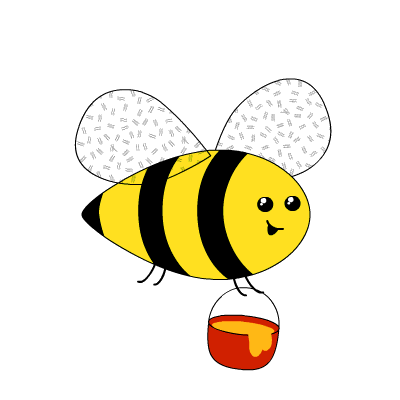 Mẫu: 236 gồm 2 trăm 3 chục 6 đơn vị
trăm
chục
đơn vị
a) 127 gồm
1
?
2
?
?
7
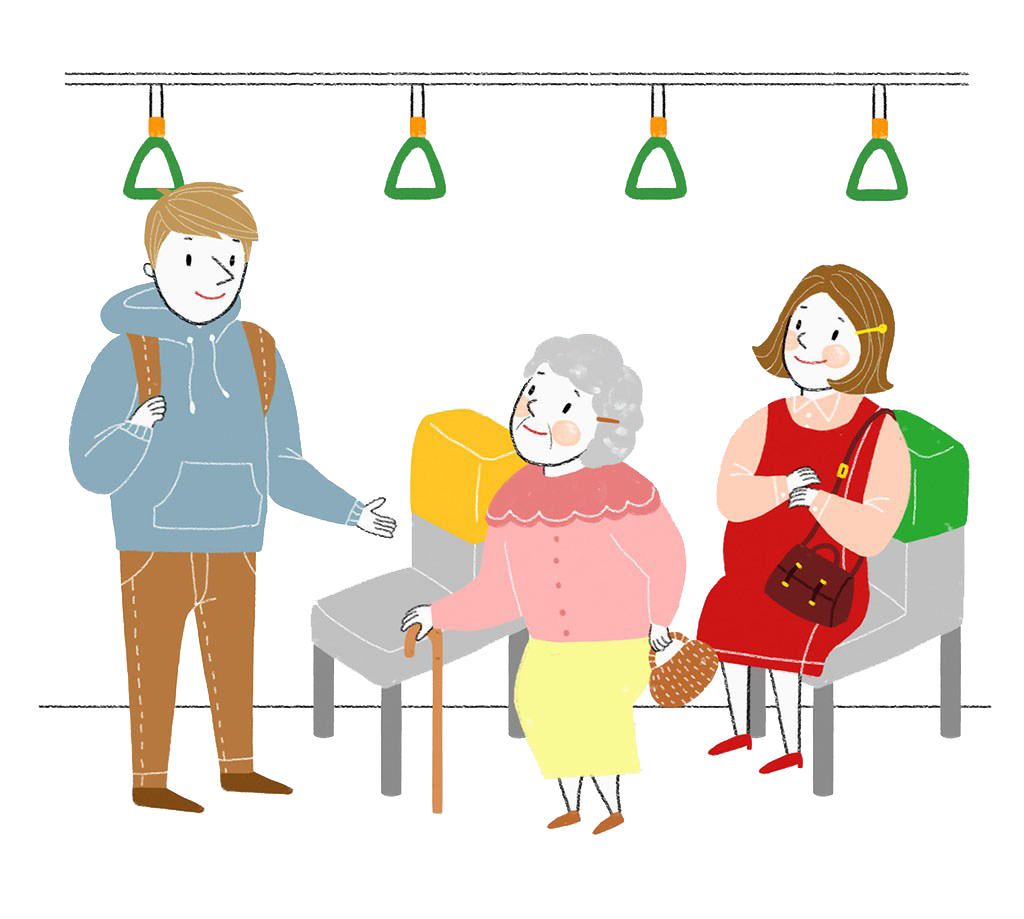 trăm
chục
đơn vị
3
b) 360 gồm
?
?
?
6
0
trăm
chục
đơn vị
c) 802 gồm
?
?
8
0
?
2
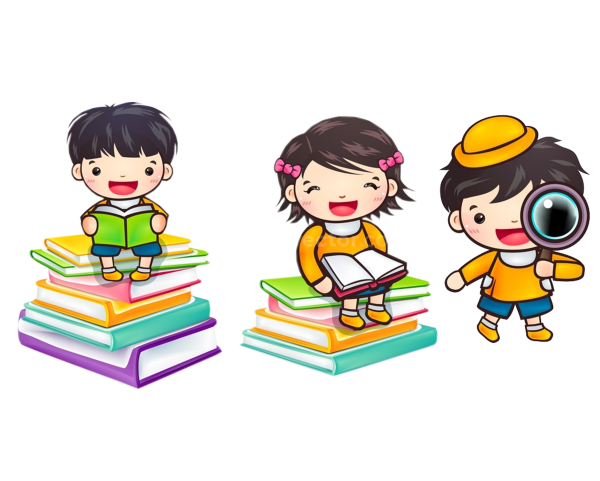 VẬN DỤNG
Bài 4. Chọn đáp án đúng
Một hộ gia đình nuôi 3 trăm con gà, 9 chục con vịt và 8 con ngỗng. Hộ gia đình đó nuôi được tất cả số con gà, vịt, ngỗng là:
389
398
C. 938
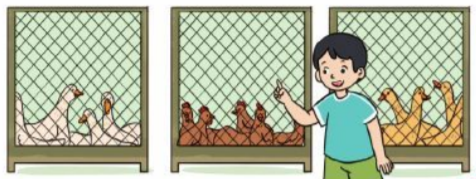 [Speaker Notes: 模板来自于 http://docer.wps.cn]
123 gồm: “1 trăm, 2 chục, 3 đơn vị” đúng hay sai
A. Sai
B. Đúng
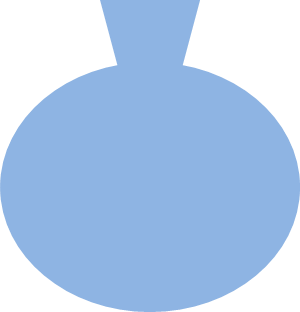 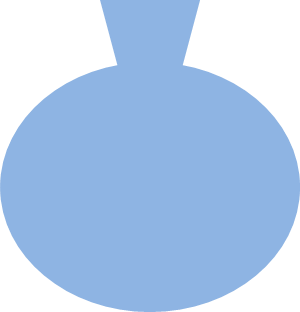 Chúc mừng
Chúc mừng
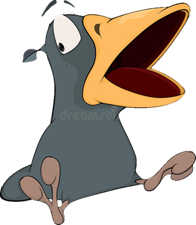 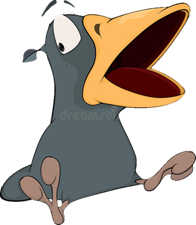 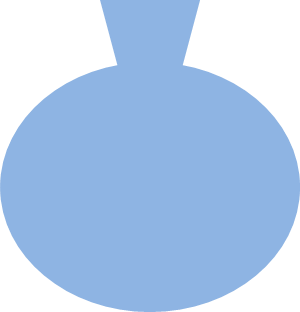 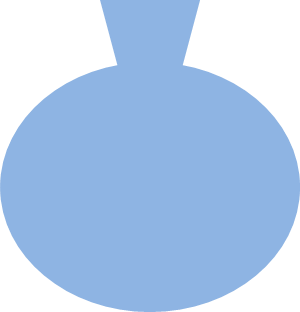 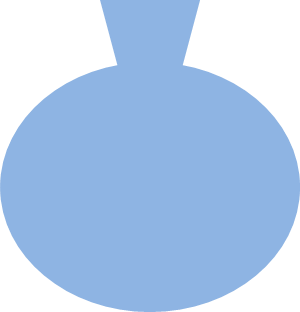 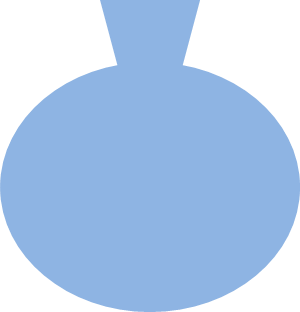 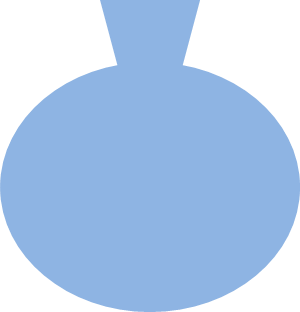 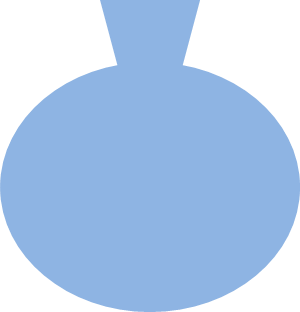 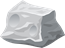 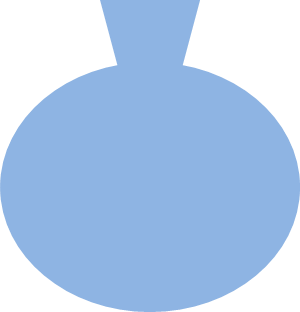 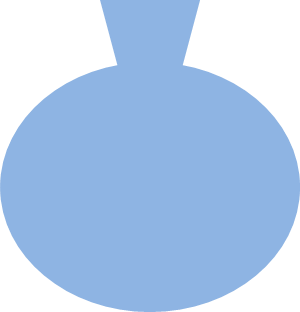 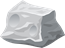 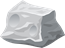 ĐỘI B
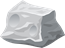 ĐỘI A
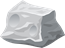 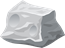 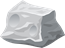 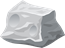 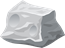 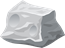 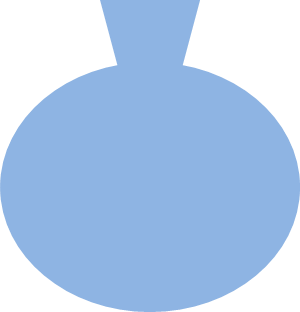 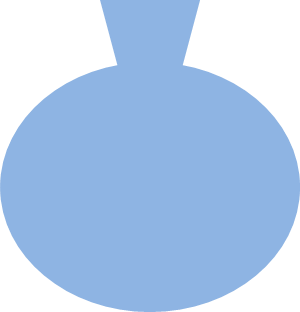 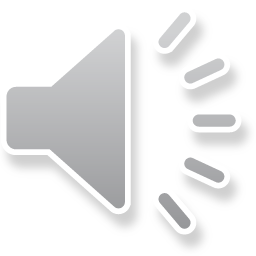 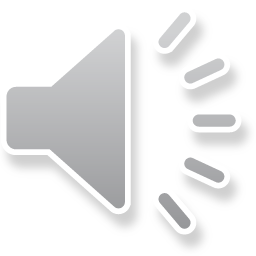 234 gồm: ….
A. Gồm: “2 trăm, 3 chục, 4 đơn vị”
B. Gồm: “2 trăm, 34 chục”
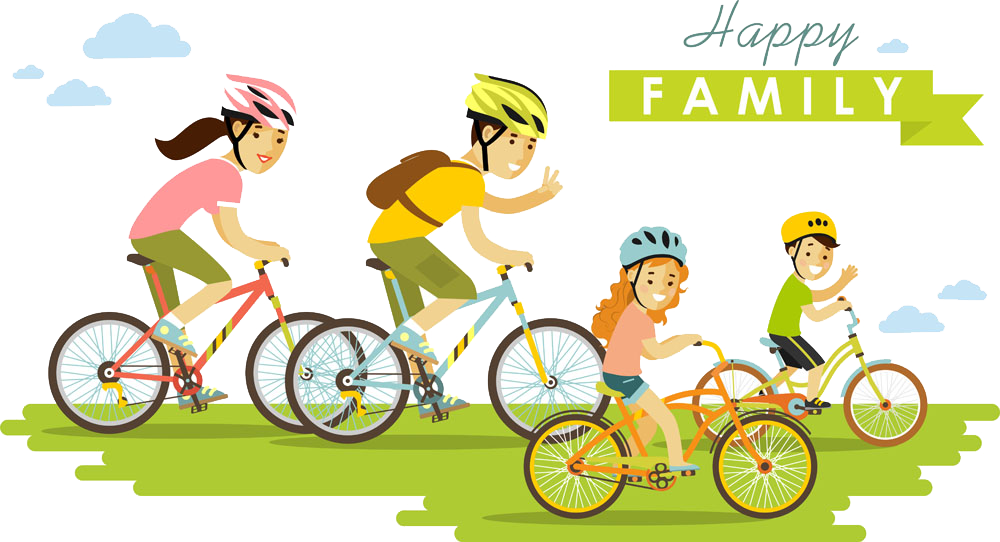 Viết số : 3 trăm, 1 chục, 0 đơn vị
A. 31
B. 310
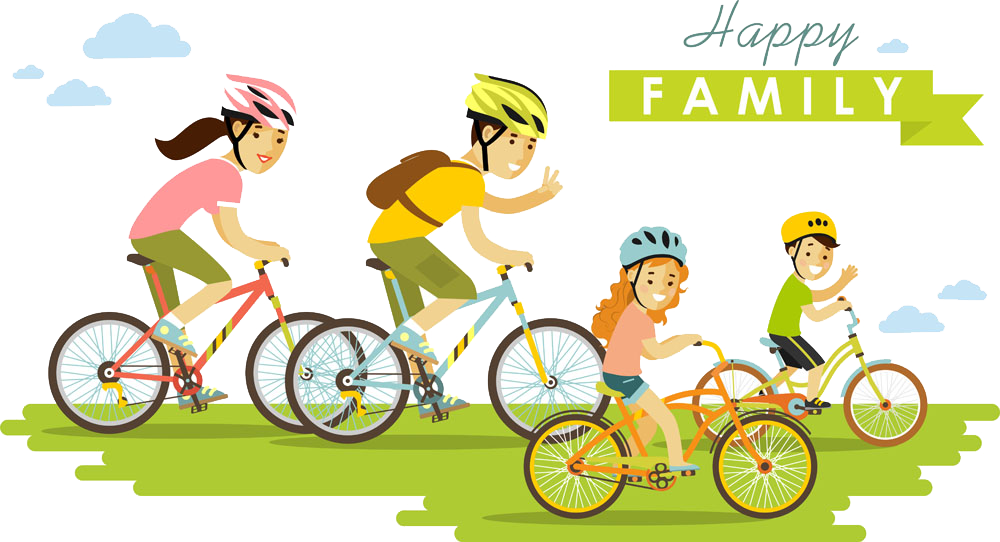 HƯỚNG DẪN VỀ NHÀ
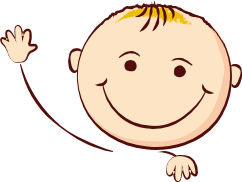 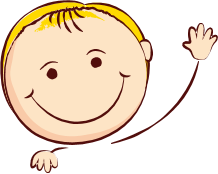 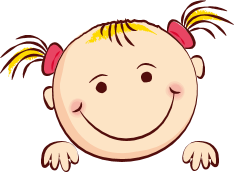 Làm bài tập trong SBT
Ôn tập lại bài đã học
Chuẩn bị bài mới
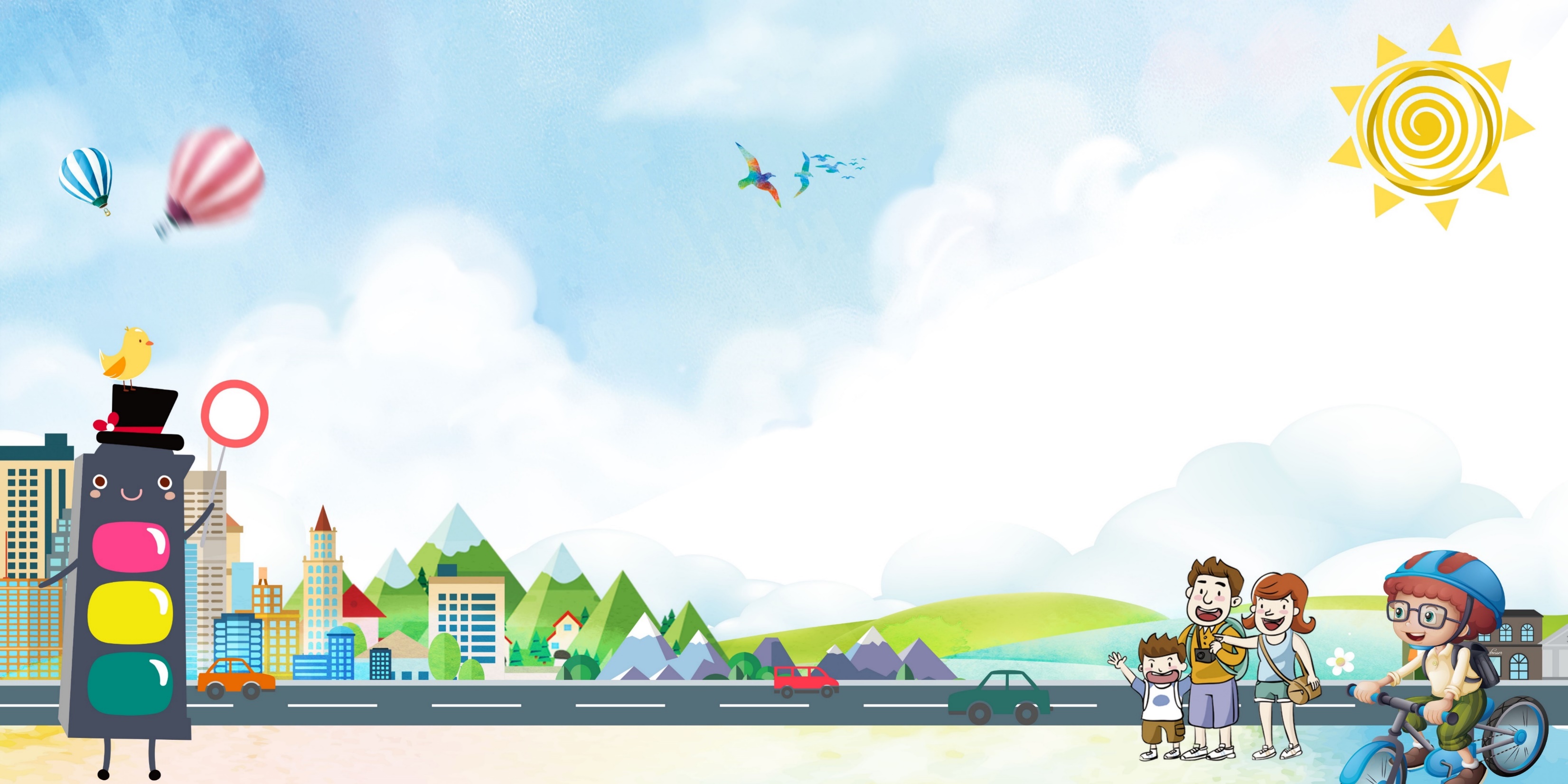 Hẹn gặp lại các con vào tiết học sau!
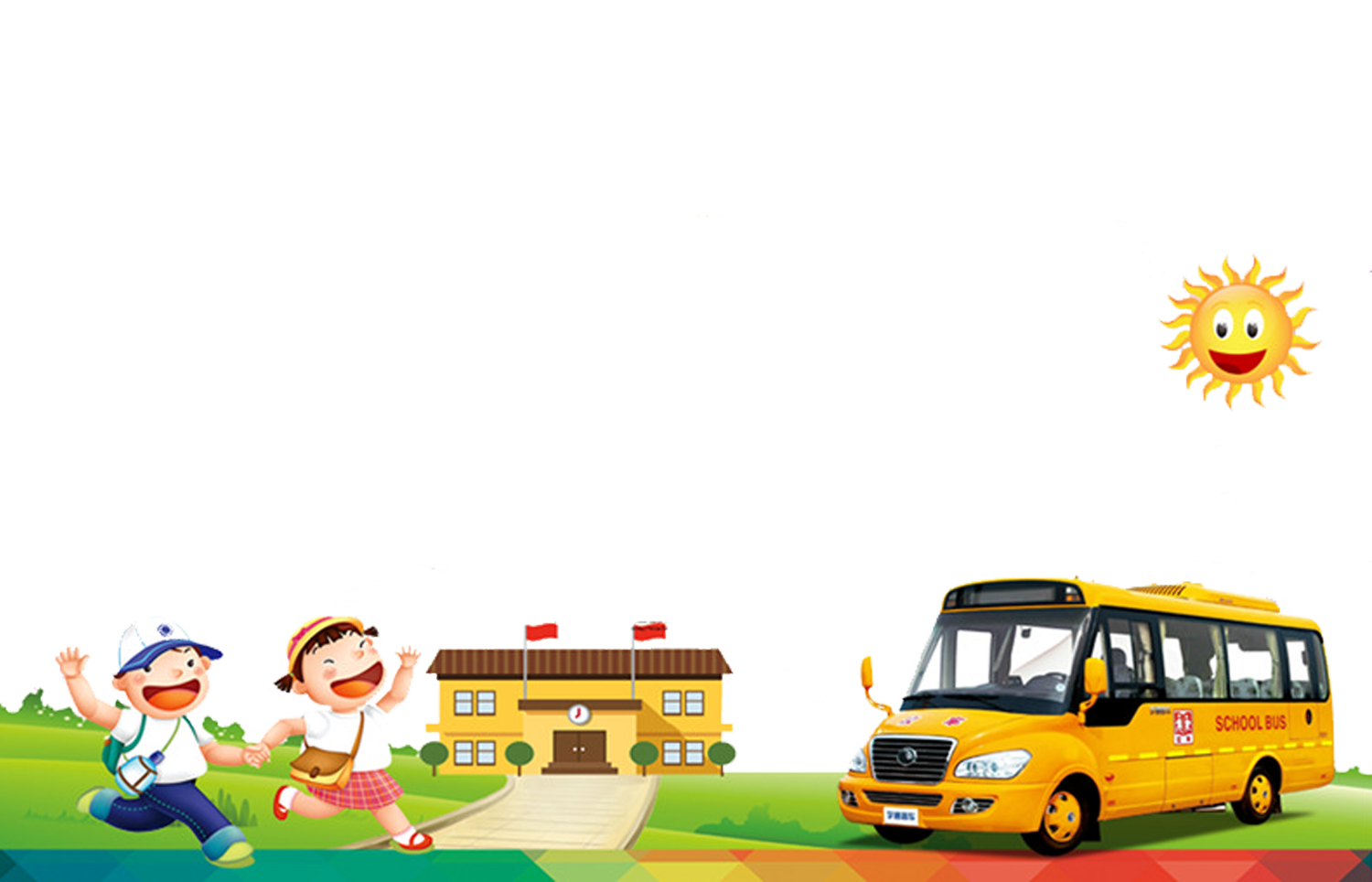